FSTF Strategic planning update
1. SEPTEMBER FSTF MEETING
Presentation and discussion with Strategic Planning Consultant, Charmaine Ess Kyle

2. TIMELINE UPDATE as of 8.1.18
Phase 0/Pre-Work
Identify interviewees, focus groups, key dates, etc – Completed
Phase 1/Foundational Work
Strategic Planning Survey- Completed
High-Level Best Practice Analysis – Completed
Up to 25 Stakeholder Interviews – By end of September
1 to 3 Focus Groups – TBD
Phase 2/Strategy Development
3 to 4 Half-Day Strategic Planning Working Group Sessions- review findings, recommend strategic priorities and implementation plan – TBD
1 to 2 Sessions with FSTF – feedback and approval 
Final Deliverables
Strategic Planning Summary Powerpoint
Strategic Planning Implementation Plan
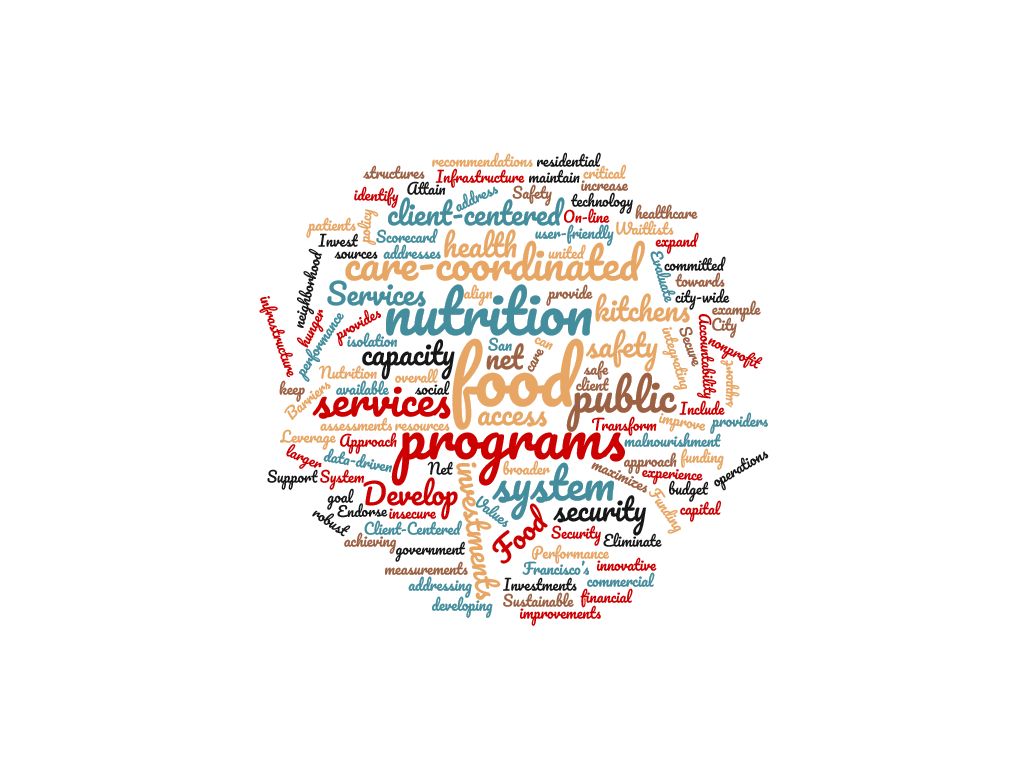